Realities and Considerations
UV-Visible Space Astrophysics Workshop
Mario R. Perez
Astrophysics Division 
Science Mission Directorate
June 25, 2015
Orbiting Astronomical Observatories (OAO)
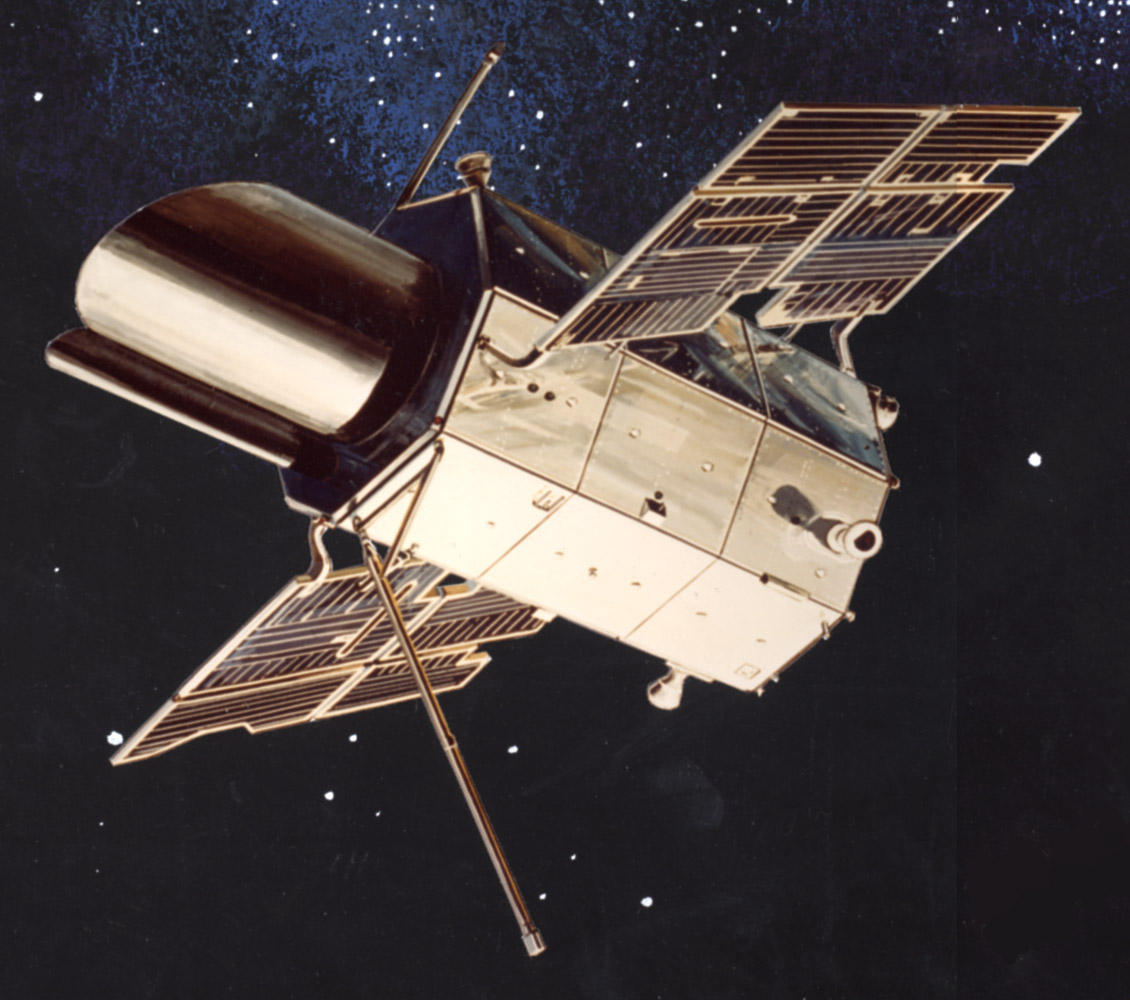 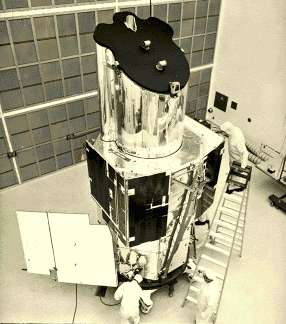 OAO-2 (1968-1973)
11 UV telescopes
OAO-3 (1972-1981)
Copernicus
1m UV telescope
The Orbiting Astronomical Observatory program set the stage for the development of the Hubble Space Telescope (HST) and other orbiting observatories.
Image Credits: NASA
Small Astronomy Satellites (SAS)
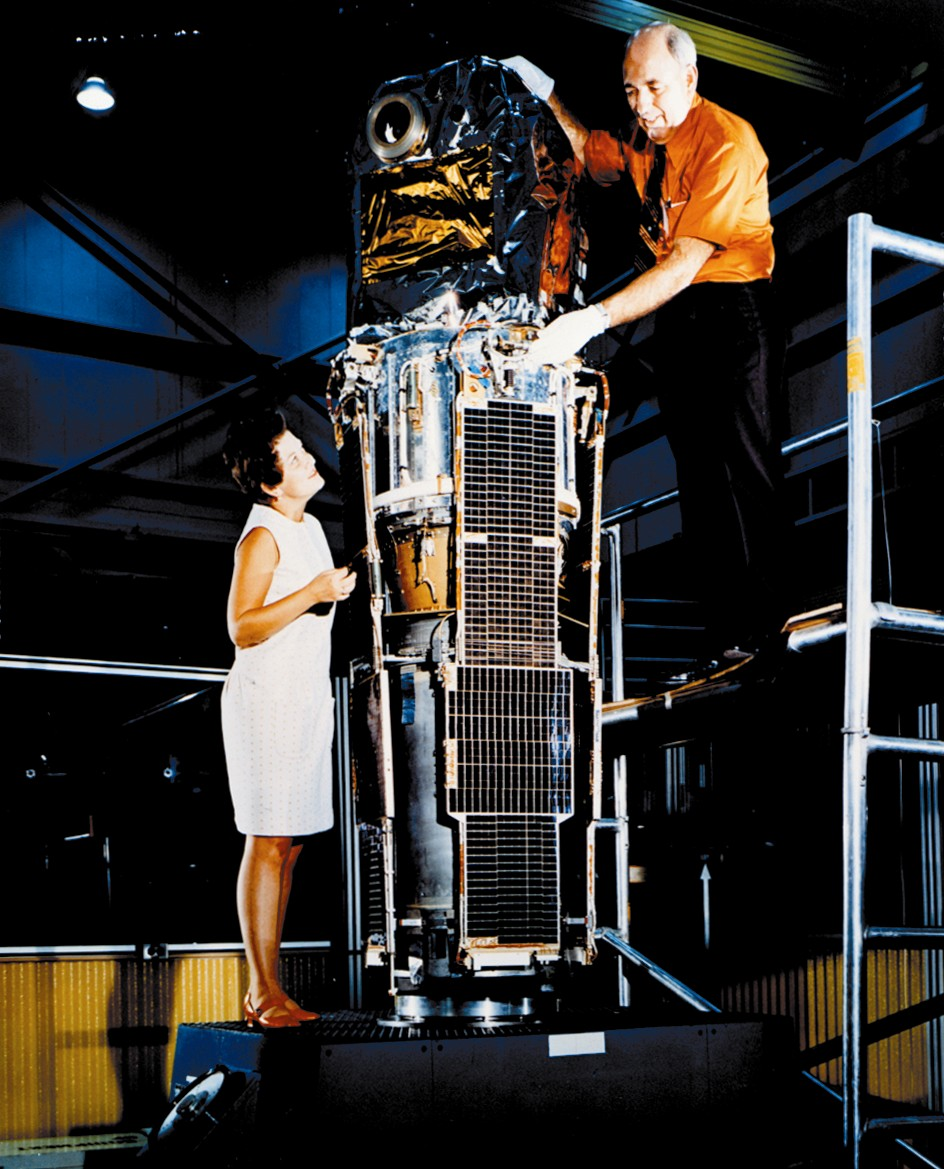 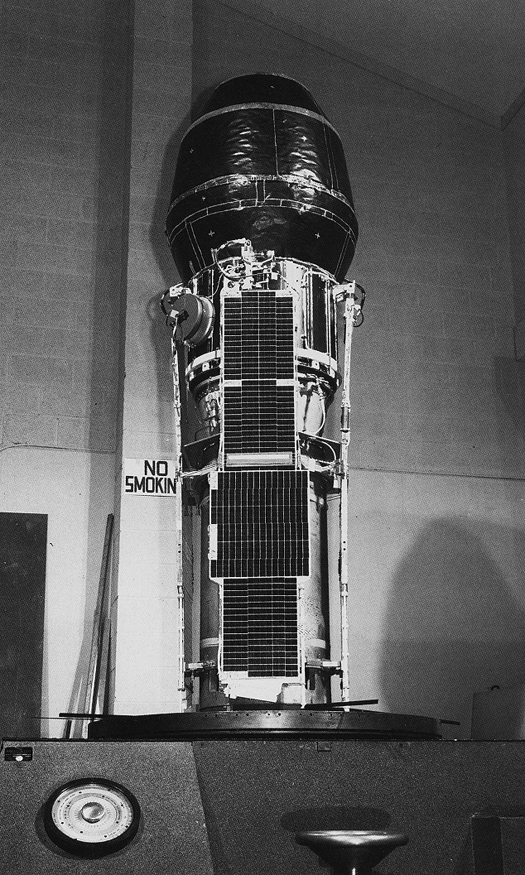 SAS-2 
1972-1973





SAS-3
1975-1979
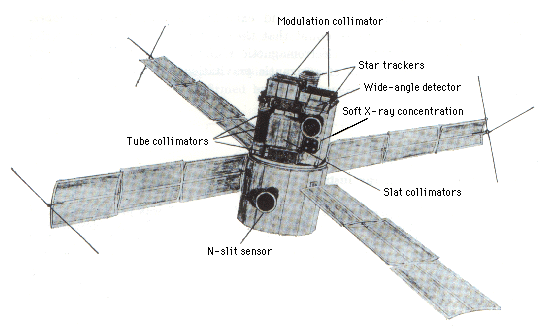 SAS-1 (Uhuru)
1970-1973
3
Image Credits: NASA
Small Astronomy Satellites (SAS)
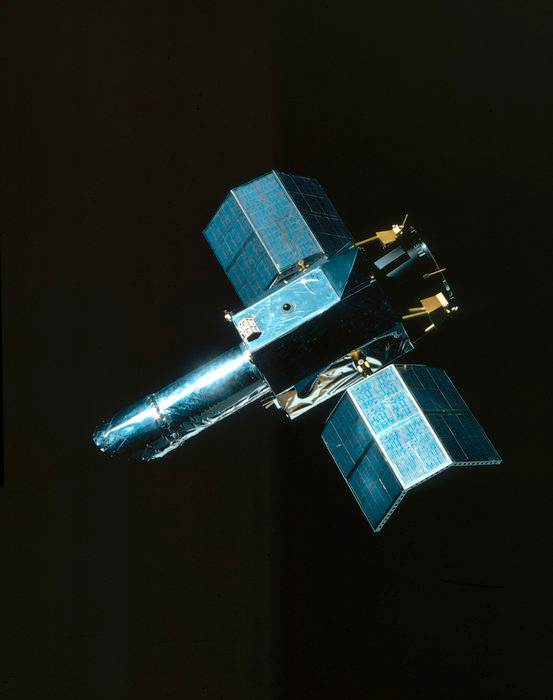 SAS-D
International Ultraviolet Explorer (IUE)
1978-1996

45 cm mirror
Low- and High-dispersion spectrographs
FES camera
Observed more than 10,000 objects
Image Credit: NASA
UV Science at NASA
NASA has been involved directly or indirectly in many UV missions:

Legacy: ANS, TD-1, Copernicus, IUE, Astro I/II (UIT, WUPPE, HUT), MSX

Large Observatory: HST (FOC, WPFC2, FOS, STIS, GHRS, ACS, COS)

Explorer Series: EUVE, FUSE, GALEX and limited capabilities: XMM and Swift
04/07/2011
Decadal Survey 2010
04/07/2011
The Future of Astronomy – September 2014
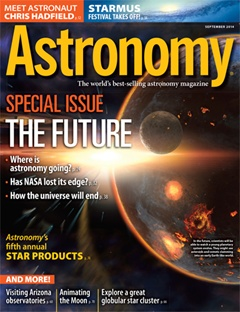 The discovery of life on an Earth-like world will have a more profound, perhaps an even greater, impact on our 21st-century society than the Apollo Moon landings had in the last century. Such a discovery holds the promise to create a renaissance in scientific and spiritual thought beyond anything in recent history, and that might spark a renewed interest in preserving life on our home, Earth 1.0. This is the scientific and human space exploration vision we believe is worthy of our investments in our space agency and our great nation, representing an opportunity to alter the course of human history.

John Grunsfeld, AA for Science (SMD)
Superficially, dark energy and inflation do seem to have some similarities," says Fermilab's Dan Hooper. Scientists say that the universe is expanding at an accelerated rate today because of something called dark energy and that for a fraction of a second shortly after the Big Bang, the universe expanded at a tremendously accelerated rate during the inflation epoch. Might dark energy be a contemporary version of what physicists call the inflaton field, which they suspect drove inflation? "
Biosignatures, big data, international scientific collaborations, examine exoplanets, search for life…
Astrophysics (1990 – now)
Community Growth 
Sustainability 

Great Observatories Era:
All four missions (Hubble - 25, Chandra - 16, Spitzer -12, CGRO - 9)
Named fellowships (2015 - Sagan: 6, Hubble: 17, Einstein: 14) => ~ 90+ fellows!
Roman Technology Fellowship (2) 
Data archives (MAST, ADS, IPAC/NED/NExScI, HEASARC)
Promises of Technologies: 
APRA, SAT, STMD

Science Case for Mission Concepts: 
RFI for UV/Vis science – 34 submissions – 2012 (Scowen et al. 2013, Experimental Astronomy) 
Articulating & Formulating 
Communicating
Marketing and Selling
Increasing system throughput is the single most important and cost-effective way to increase science productivity at UV wavelengths. 
(from White Paper to Astro Decadal 2010, by Sembach et al. 2009)
AAS Members
GO Funding
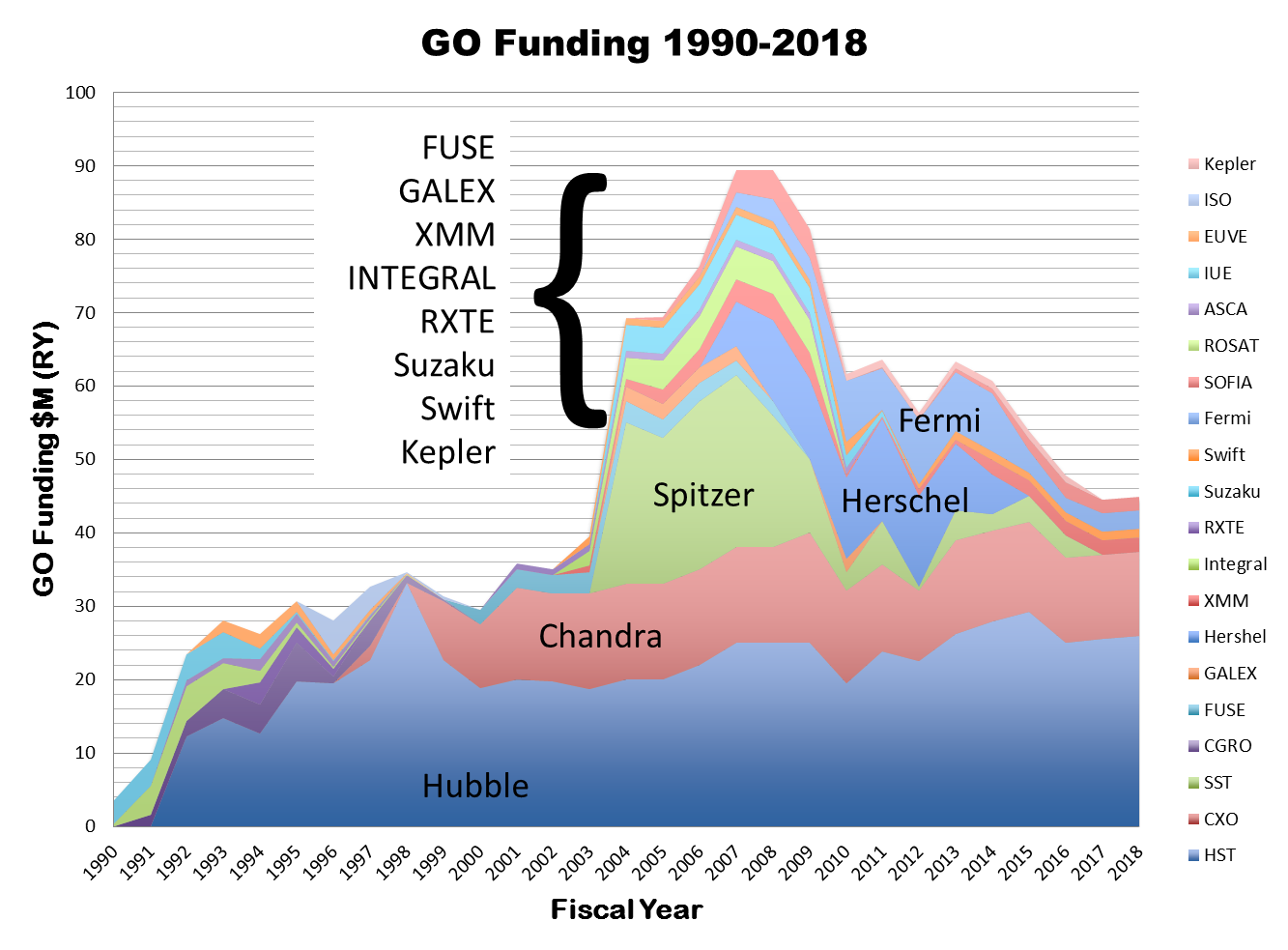 $60M
Strategic Astrophysics Technology (SAT)
Introduced in 2009, the Strategic Astrophysics Technology (SAT) Program was established to support the maturation of mid-range Technology Readiness Level (TRL) technologies developed and tested in the laboratory (TRL ≥ 3) to a point where they can be incorporated into flight missions with an acceptable level of risk (TRL ~ 5-6).
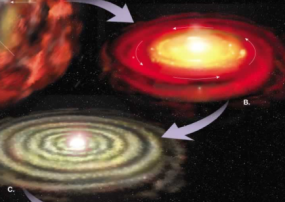 How did we get here?    Cosmic Origins Program (COR) – GSFC Program Office
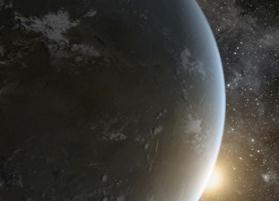 Are we alone?    Exoplanet Exploration Program (EXEP) – JPL Program Office
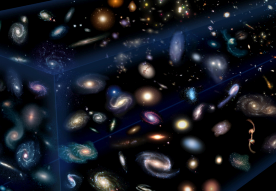 How does the universe work? Physics of the Cosmos (PCOS) – GSFC Program Office
Why Technology Maturation?
The need for technology maturation is imposed by the entrance requirements for proposing flight missions (TRL ~ 5-6).
 
The impact of “technology maturity and design stability,… can lessen cost and schedule risks” (US Government Accountability Office report on 21 large NASA projects for a combined life-cycle cost in excess of $43B).

There are many programs about technology inception, but few on technology maturation because they are more expensive, specific and laborious.
SAT Selected Proposals in Themes (2014)
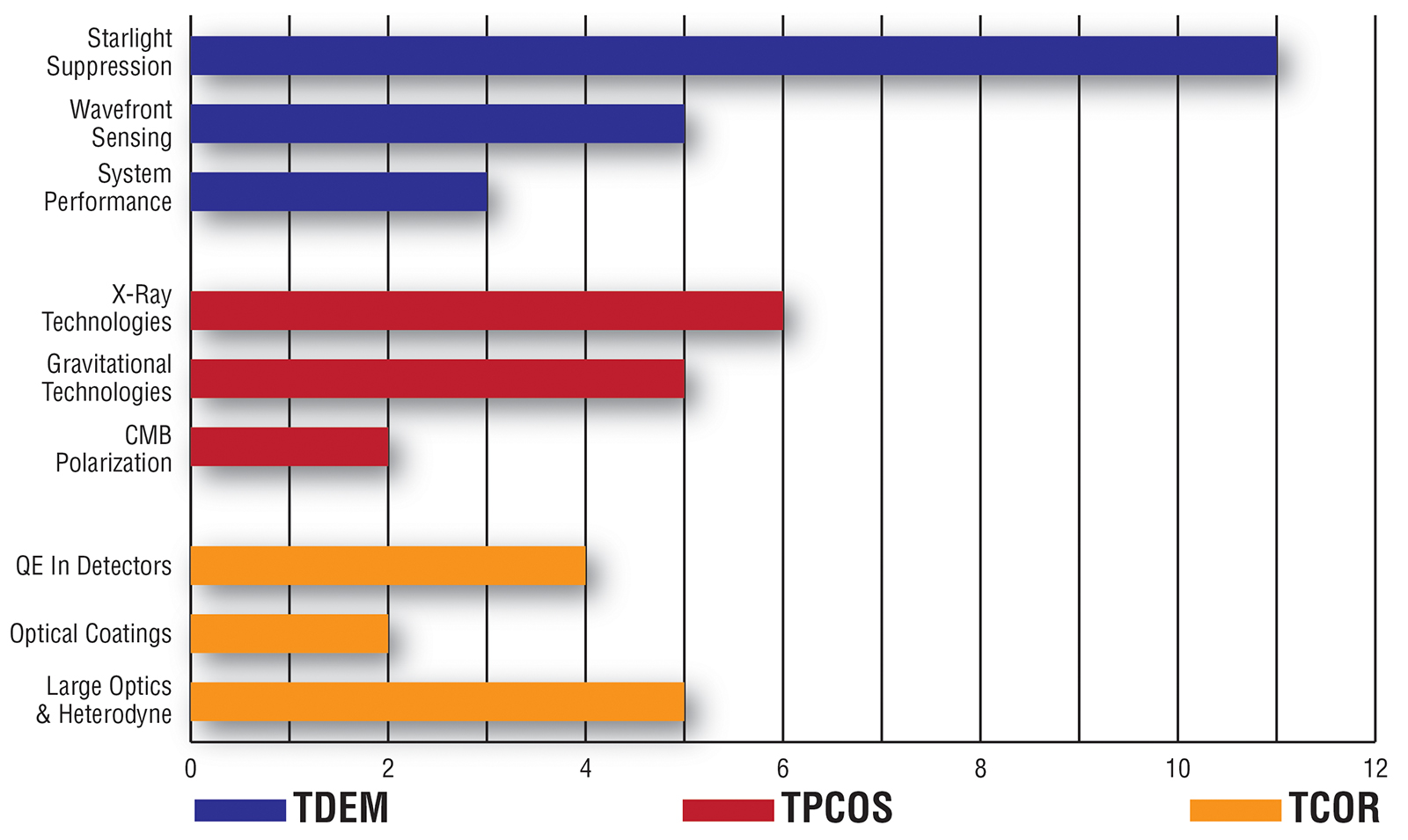 SAT COR investment has ben $18M since FY10

~ $30 - 40M  FY17 & Beyond
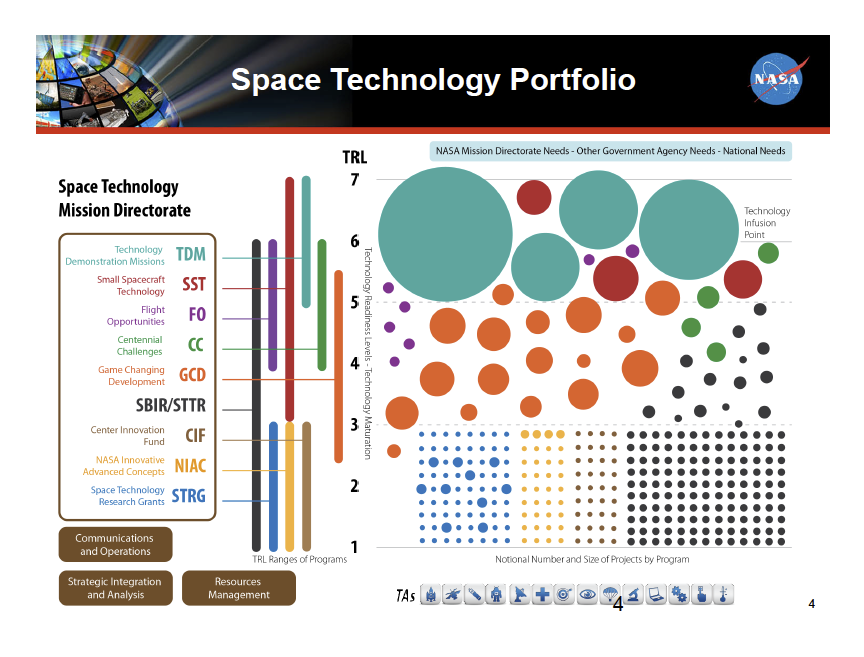 June 24, 2014
Space Telescopes and Instrumentation 2014: SPIE
15
Astrophysics and Heliophysics Workshop
Space Technology Portfolio
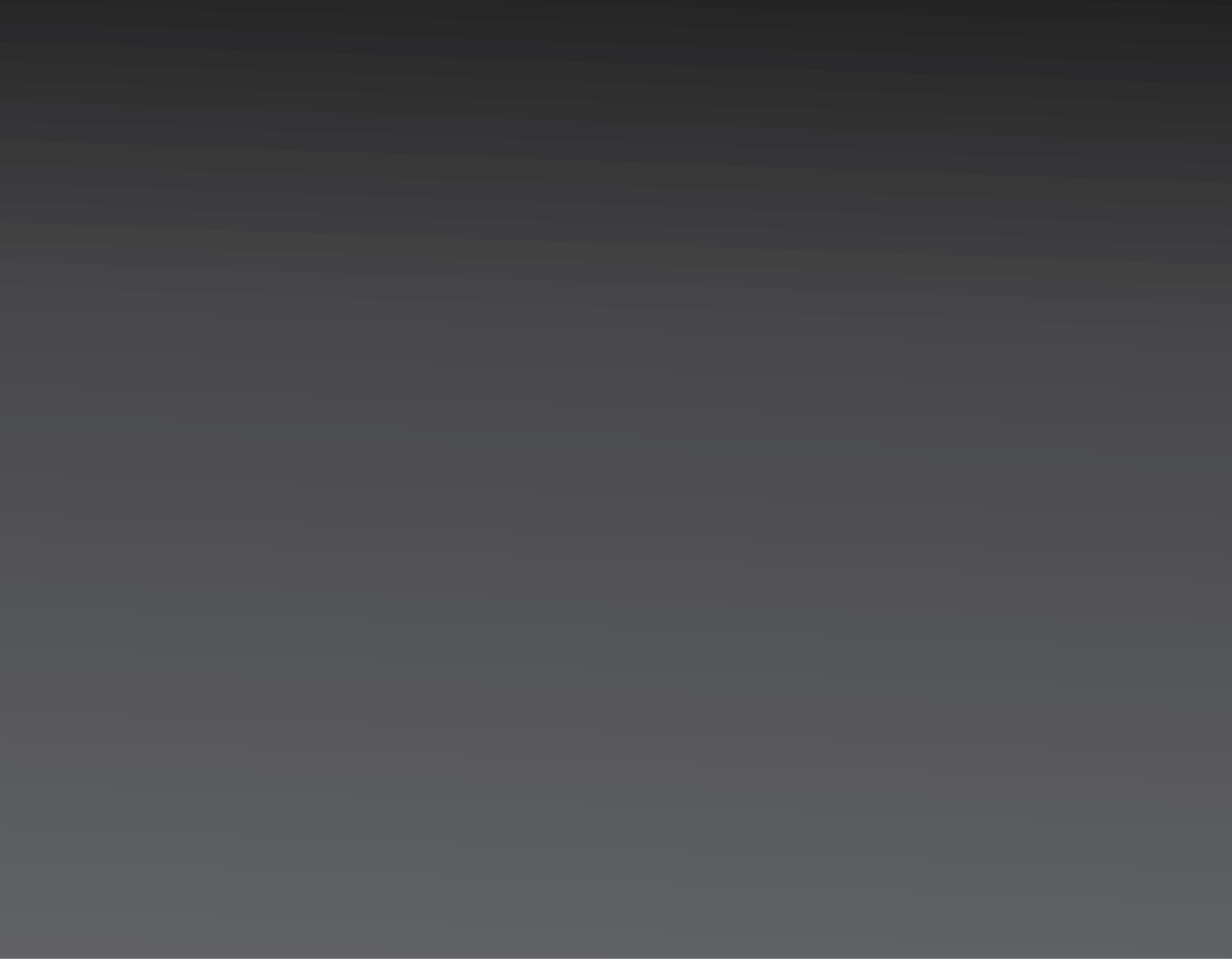 Creating Markets & Growing 
Innovation Economy
Pioneering Concepts/Developing
Innovation Community
Transformative & Crosscutting Technology Breakthroughs
Office of the 
Associate Administrator
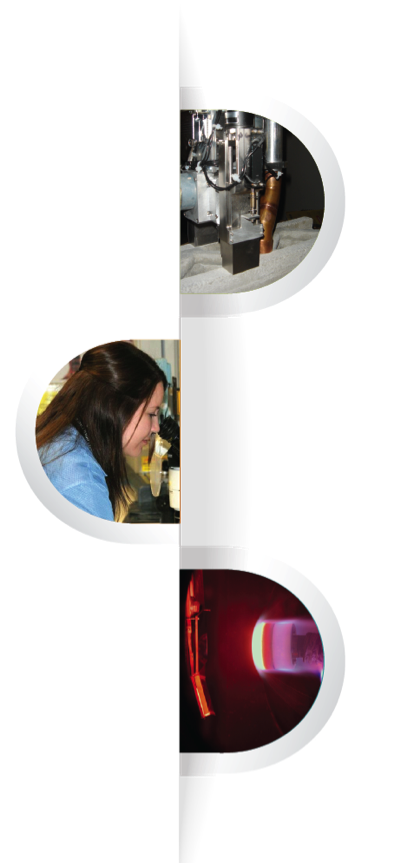 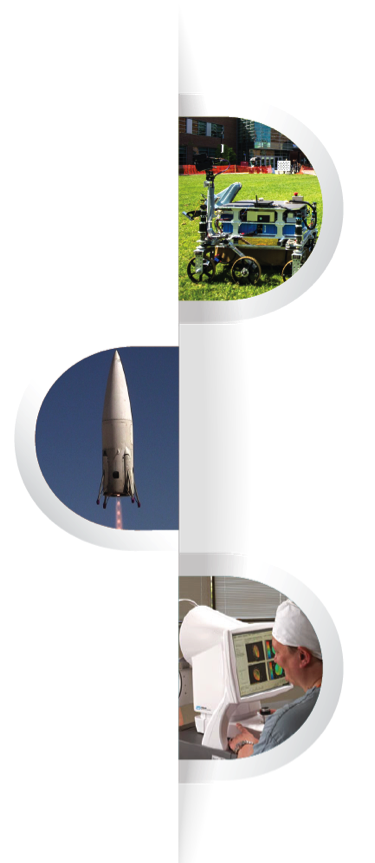 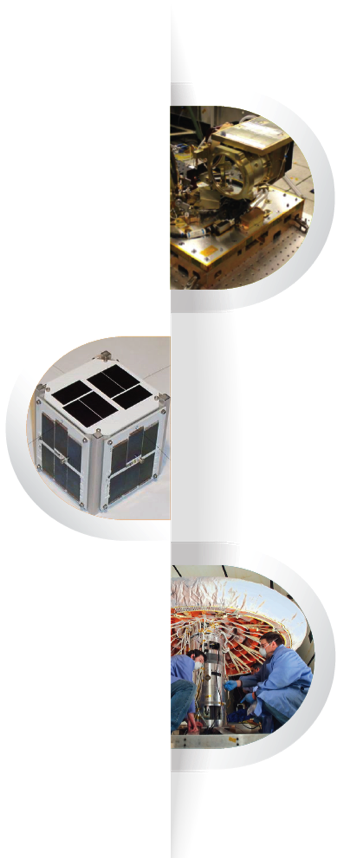 Technology Demonstration 
Missions (TDM) bridges the gap between early proof-of-concept tests and the final infusion of cost-effective, revolutionary technologies into successful NASA, government and commercial space missions.
NASA Innovative Advanced 
Concepts (NIAC) nurtures visionary ideas that could transform future NASA missions with the creation of breakthroughs—radically better or entirely new aerospace concepts–while engaging America’s innovators and entrepreneurs as partners in the journey.
Centennial Challenges directly engages nontraditional sources advancing technologies of value to NASA’s missions and to the aerospace community. The program offers challenges set up as competitions that award prize money to the individuals or teams that achieve a specified technology challenge.
Space Technology Research Grants (STRG) seeks to accelerate the development of “push” technologies to support future space science and exploration needs through innovative efforts with high risk/high payoff while developing the next generation of innovators through grants and fellowships.
Flight Opportunities 
facilitates the progress of space technologies toward flight readiness status through testing in space-relevant environments. The program fosters development of the commercial reusable suborbital transportation industry.
Small Spacecraft 
Technology Program (SSTP) develops and demonstrates new capabilities employing the unique features of small spacecraft for science,  exploration and space operations.
Small Business Innovation Research (SBIR) and Small Business Technology Transfer (STTR) Programs provide an opportunity for small, high technology companies and research institutions to develop key technologies addressing the Agency’s needs and developing the Nation’s innovation economy.
Game Changing 
Development (GCD) seeks  to identify and rapidly mature innovative/high impact capabilities and technologies that may lead to entirely new approaches for the Agency’s broad array of future space missions.
Center Innovation Fund (CIF) stimulates and encourages creativity and innovation within the NASA Centers by addressing the technology needs of the Agency and the Nation. Funds are invested to each NASA Center to support emerging technologies and creative initiatives that leverage Center talent and capabilities.
Space Technology Research Grants
17
17
FY 2015 Tentative Solicitation Schedule
18
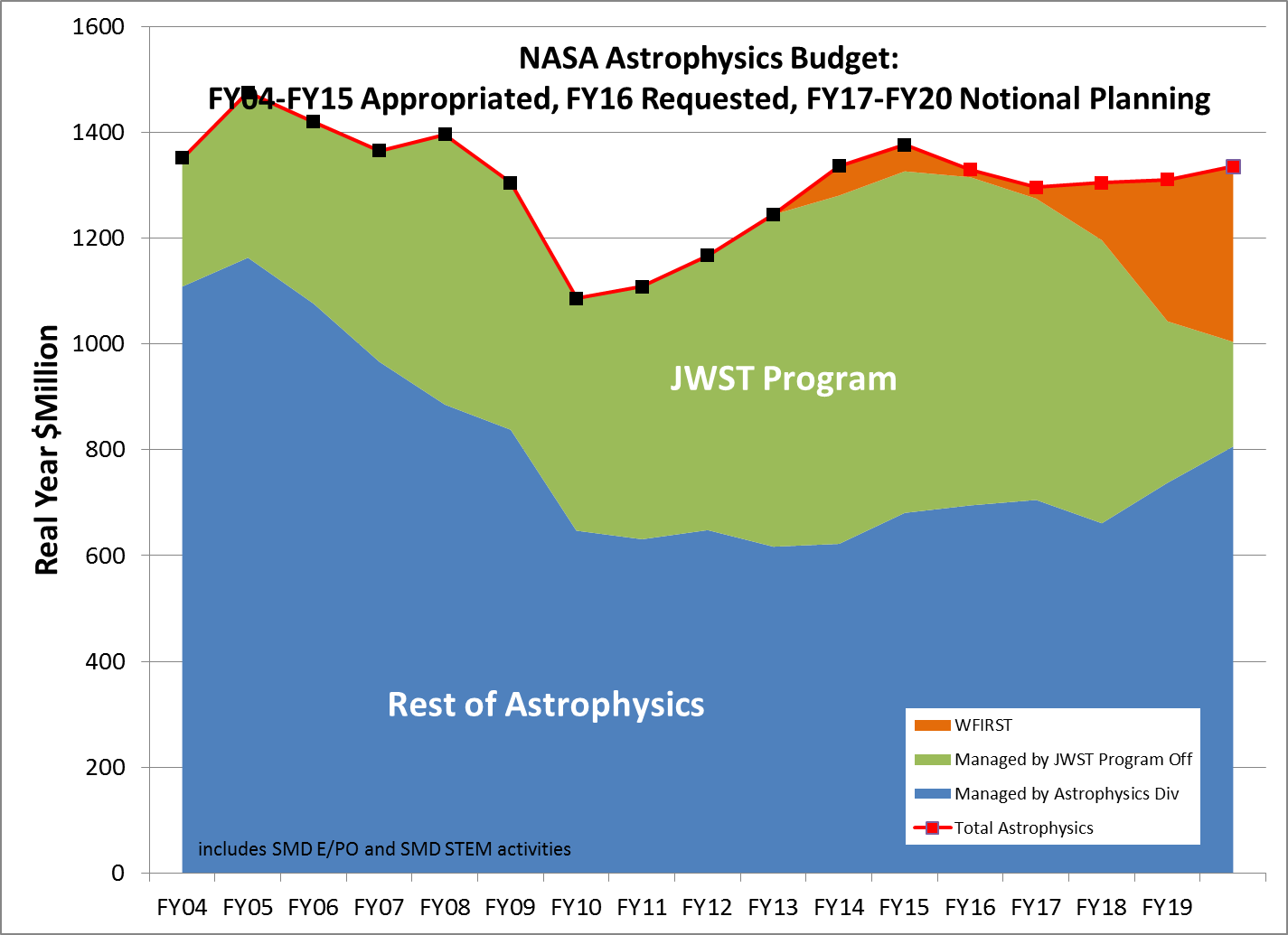 Looking AheadPotential Start Date of Decadal 2020 Mission
AFTA/WFIRST
Predicted Launch Date
2025
JWST Predicted Launch Date
2018
AFTA/WFIRST Mission Start
2017
Decadal 2020 Mission Start
2024
Budget Request For AFTA/WFIRST Mission Start
2016
Budget Request For New Mission Start
2023
Gives us minimum 4 years from Decadal 2020  to enter Phase-A.
[Speaker Notes: Planck ~ 2.5 years
Fermi = 5 years (10 years)
Euclid = 5 years   &    WFIRST = 5 years]
Roadmap To Decadal 2020
Industrial Partnerships
White Papers submittal to Decadal
FY 20
2020 Decadal Science Prioritization
White Papers submittal to Decadal
Independent Community White Papers
FY 18-19
White Papers submittal to Decadal
ROM Costs
CST Formulation
RFI
Workshop
ROM Costs
CST Formulation
RFI
Workshop
FY 17-18
Technology Roadmaps
FY 15-16
CST Formulation
RFI
Workshop
FY 16-17
Notional Missions
Cost Bucket A
Cost Bucket B
Cost bucket ….
Competed SAT Development
FY 22-23
Independent Assessment by NRC
FY 23-24
Formulate Budget Request for New Start
FY 24-25
Initiate Phase-A
FY 20-21
Develop Implementation Plan
FY 21-23
Competed Mission Concept Studies for Highest Priority Science
FY 21-25
Directed Technology Development
NRC Activity
NASA Lead Activity
NASA Sponsored, Community Lead Activity
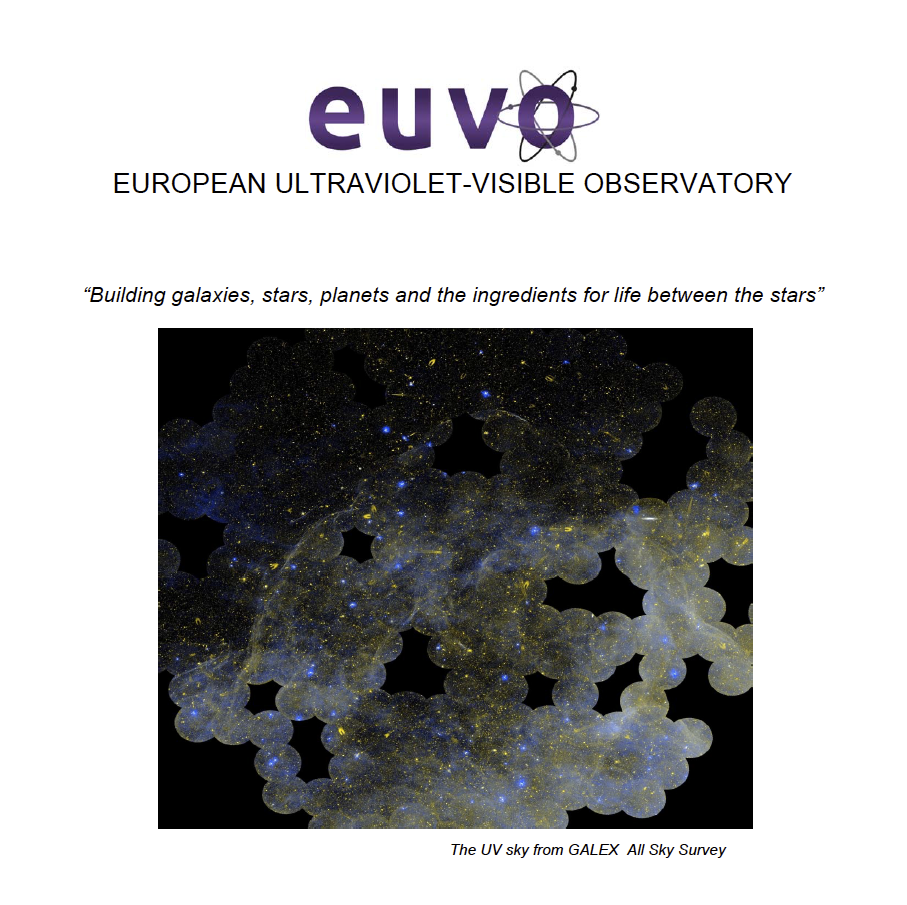 ESA Cosmic Visions
June 4, 2015 -  M4 Selection for further study – launch in 2025:

Atmospheric Remote-Sensing Infrared Exoplanet Large-survey (ARIEL)
Turbulence Heating ObserveR (THOR)
X-ray Imaging Polarimetry Explorer (XIPE)

Past Selections (blue astrophysics) 

L1 – JUICE – 2022 (Planetary)
L2 - Athena - 2028
L3 - eLISA - 2034

M1 – Solar Orbiter – 2018 (Heliophysics)
M2 – Euclid - 2020
M3 – PLATO - 2024
       
       S1 – CHEOPS - 2017
Should we try to collaborate with ESA on the M4 mission?
Planning for the 2015-2016 Mid-Decade Review
The NASA Authorization Act of 2005 requires assessments of NASA’s science programs that include mid-decade reviews.
The Astrophysics Mid-Decade Review will be during 2015-2016
Study will be co-sponsored by NASA, NSF, and DOE (the Agencies)
Given the funding circumstances that are substantially below those assumed in the Decadal Survey, the committee's review will describe:
The most significant scientific discoveries, technical advances, and relevant programmatic changes in astronomy and astrophysics since the Decadal Survey;
How well the Agencies' programs address the strategies, goals, and priorities outlined in the Decadal Survey and other NRC reports;
Progress toward realizing these strategies, goals and priorities; and
Any actions that could be taken to maximize the science return of the Agencies’ programs.
The Agencies are in the process of charging the NRC, and formation of the Study Committee will begin soon (Jackie Hewitt, Chair).
Planning for the 2015-2016 Mid-Decade Review
Directions in New Worlds, New Horizons relevant to NASA (paraphrased)
LISA: If LISA is not L1, or LISA Pathfinder is not successful, or equal partnership is not possible, then conduct review to reconsider LISA’s prioritization. (p.9, p.213)
NASA working toward partnership on ESA L3, will invest in enabling technology and LPF; anticipate review by 2020 Decadal Survey regarding priority of strategic partnership on ESA L3.
IXO: If IXO is L1, conduct review then (maybe) invest immediately in technology. By mid-decade, invest aggressively in technology. (p. 9, p. 214, p. 215)
NASA planning on partnership on ESA Athena, investing in technology now, expect details of partnership to be established soon; anticipate partnership well underway by time of 2020 Decadal Survey.
New Worlds: If precursor science is favorable, conduct review then (maybe)  downselect technology and invest to ready a mission for the 2020 decadal survey. (p.20, p.195, p.216)
NASA maturing multiple technologies and studying multiple architectures in advance of 2020 Decadal Survey, not planning to downselect technology prematurely; anticipate review by 2020 Decadal Survey regarding priority – and possibly size and architecture – of strategic mission.
Inflation Probe: If B-mode detected, conduct review then (maybe) invest in technology for an all-sky mission. (p.198, p.217)
NASA maturing multiple detector technologies, considering potential partnerships on ESA and JAXA led missions; anticipate review by 2020 Decadal Survey regarding priority of probe-class mission.
DSIAC: Conduct review to see whether any contingencies have occurred and recommend action. (p.102, p.237)
Preparing for the 2020 Decadal SurveyLarge Mission Concepts
The 2020 Decadal Survey will prioritize large space missions to follow JWST and WFIRST.
To enable this prioritization, NASA needs to provide information on several candidate large space mission concepts for consideration by the 2020 Decadal Survey Committee.
What information needs to be provided to the Decadal Survey committee to enable prioritization of large missions
Science case
Strawman design reference mission with strawman payload
Technology development needs
Cost requirements assessment
NASA needs to initiate technology development for candidate large missions so that technology will be ready when needed.
Technology needs to be sufficiently mature when it is time to start the highest priority large mission in the 2020 Decadal Survey.
The next large mission after WFIRST could be started when funding becomes available as WFIRST approaches launch in the early or mid-2020s.
Preparing for the 2020 Decadal SurveyLarge Mission Concepts
Study 3-4 large mission concepts as candidate prioritized large missions
Science case
Technology assessment
Design reference mission with strawman payload
Cost assessment
Community Plan
2015: PAGs gather community input on selecting concepts for study
2016: Appoint STDTs and Center study office, STDT assess technology
2017: Fund technology development through SAT, STDT works
2018: STDT submits DRM for cost assessment
2019: STDT issues report, input to Decadal Survey
Community workshops (incomplete list)
Mar 19, Joint PAG EC meeting, Baltimore
Jun 3-5, Far-IR workshop, Pasadena
Jun 13-14, ExoPAG meeting, Chicago
Jun 25-26, UV-Vis SIG meeting, Greenbelt
Jun 29-Jul 1, HEAD & PhysPAG meeting, Chicago
Aug 1, Joint PAG session @ IAU General Assembly, Honolulu
27
Preparing for the 2020 Decadal SurveyLarge Mission Concepts
The initial short list (in alphabetical order):
FAR IR Surveyor – The Astrophysics Visionary Roadmap identifies a Far IR Surveyor as contributing through improvements in sensitivity, spectroscopy, and angular resolution.
Habitable-Exoplanet Imaging Mission – The 2010 Decadal Survey recommends that a habitable-exoplanet imaging mission be studied in time for consideration by the 2020 decadal survey.
UV/Optical/IR Surveyor –The Astrophysics Visionary Roadmap identifies a UV/Optical/IR Surveyor as contributing through improvements in sensitivity, spectroscopy, high contrast imaging, astrometry, angular resolution and/or wavelength coverage. The 2010 Decadal Survey recommends that NASA prepare for a UV mission to be considered by the 2020 Decadal Survey.
X-ray Surveyor – The Astrophysics Visionary Roadmap identifies an X-ray Surveyor as contributing through improvements in sensitivity, spectroscopy, and angular resolution.
28
Preparing for the 2020 Decadal SurveyLarge Mission Concepts
Part A – 2015 
Identify a small set of candidate large mission concepts to study 
NASA draws a small set of candidate mission concepts from existing roadmap and strategic documents
Incorporate community input through the three Astrophysics Program Analysis Groups (PAGs)

Part B – 2016-2019
Initiate studies
Includes community-based Science and Technology Definition Teams
Conduct studies
Includes NASA Center-provided engineering teams
Identify technology requirements to motivate early technology development
Enables funding through existing Astrophysics technology programs
Deliver results to 2020 Decadal Survey committee

Planning for the 2020 Decadal Survey: An Astrophysics Division White Paper
available at http://science.nasa.gov/astrophysics/documents
Preparing for JWST Science
Need to ensure a smooth transition of JWST management back into the Astrophysics Division when prime ops begin.
Need to ensure that the budget is right. Adequate to reap the science benefits of JWST. Balanced to enable appropriate GO funding.
Constrained to permit development of future observatories.
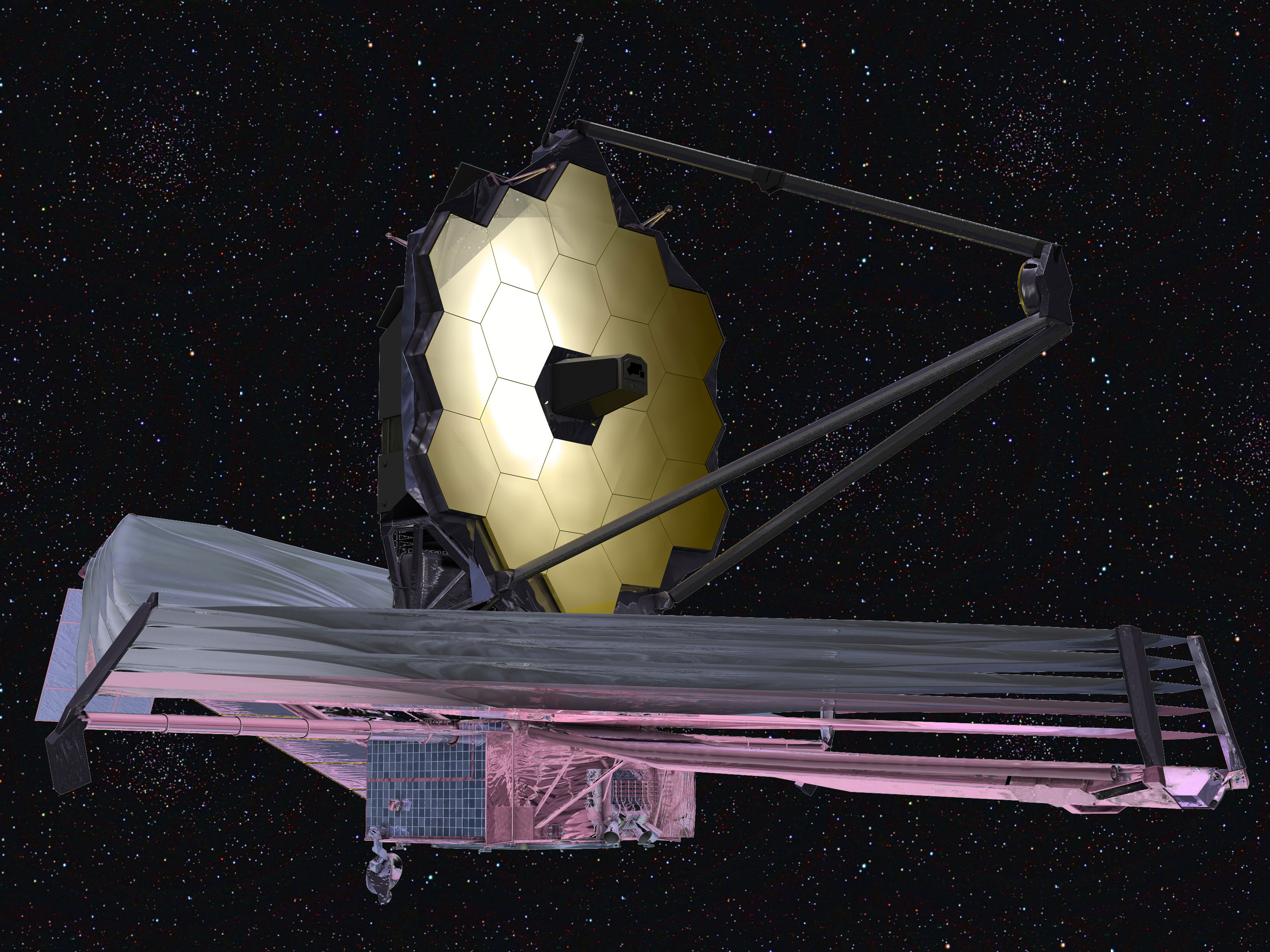 Astrophysics Timeline
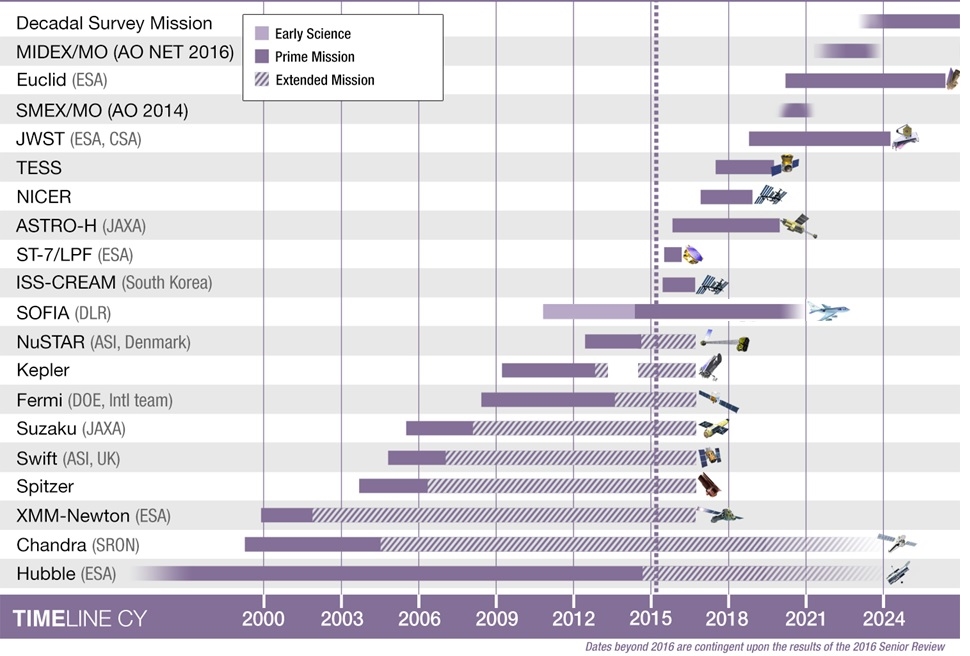 31
31
May 2015
Backups
Astrophysics PAGs
 NASA / Charlie Bolden
 SMD / John Grunsfeld
 Astrophysics / Paul Hertz
Program Scientist:
Mario Perez
Mike Garcia

Program Executive:
Jeanne Davis

Program Manager:
Mansoor Ahmed (GSFC)

Chief Scientist:
Susan Neff
Deborah Padgett (GSFC)
Program Scientist:
Doug Hudgins
Martin Still

Program Executive:
John Gagosian

Program Manager:
Gary Blackwood (JPL)

Chief Scientist:
Wes Traub (JPL)
Program Scientist:
Rita Sambruna
Wilt Sanders

Program Executive:
Jeanne Davis

Program Manager:
Mansoor Ahmed (GSFC)

Chief Scientist:
Ann Hornschemeier
Peter Bertone
(GSFC)
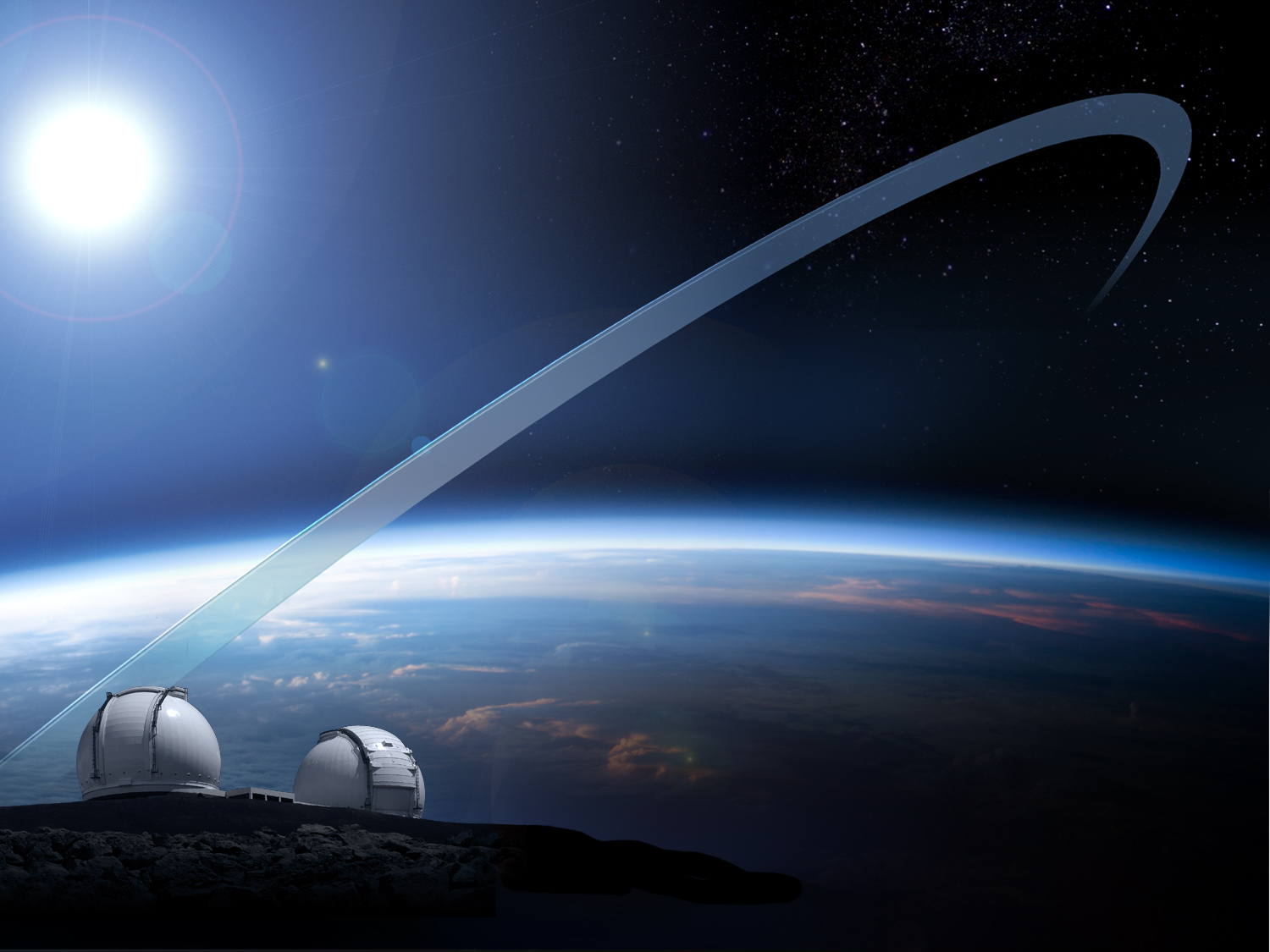 Missions formally part of Exoplanet Exploration Program Portfolio.
WFIRST/AFTA
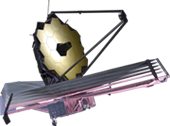 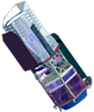 NASA Missions advancing Exoplanet Science goals
JWST
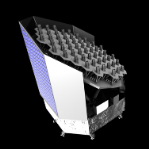 TESS
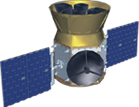 PLATO
Kepler
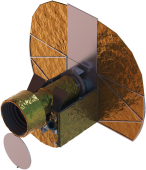 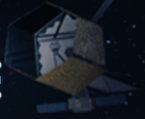 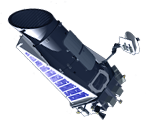 CHEOPS
Spitzer
New Worlds Telescope
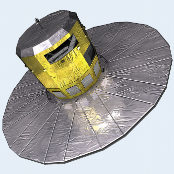 Gaia
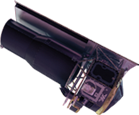 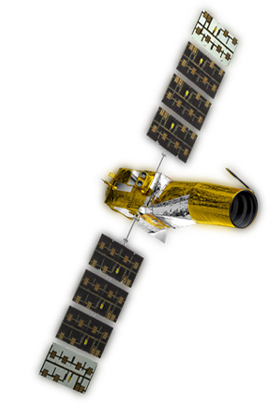 Hubble*
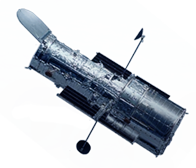 CoRoT **
NASA
Missions
ESA/European
Missions
Demographics
Characterization
Ground-based Observatories
* NASA/ESA Partnership
** CNES/ESA
35
NN-EXPLORE Partnership
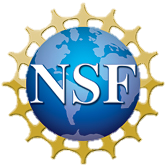 NASA and the NSF have teamed up to establish
“NN-EXPLORE” – the NASA/NSF EXoPLanet Observational REsearch partnership.
NN-EXPLORE capitalizes on the NOAO share (40%) of the observing time on the 3.5-m WIYN at Kitt Peak National Obs.
Primary objective is to enable a community-based exoplanet research program that advances NSF research interests and supports the exoplanet observations of NASA missions (e.g. K2, TESS, JWST, etc.).
The cornerstone of NN-EXPLORE will be a state-of-the-art extreme precision Doppler spectrometer with open access to the U.S. astronomical community (est. delivery 2018).
Partnership commences with the WIYN 2015B observing semester, using the existing compliment of instruments to conduct observations that advance NN-EXPLORE science goals.
NN-EXPLORE Partnership
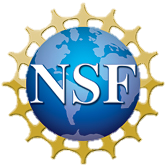 NASA and the NSF have teamed up to establish
“NN-EXPLORE” – the NASA/NSF EXoPLanet Observational REsearch partnership.
NN-EXPLORE capitalizes on the NOAO share (40%) of the observing time on the 3.5-m WIYN at Kitt Peak National Obs.
Primary objective is to enable a community-based exoplanet research program that advances NSF research interests and supports the exoplanet observations of NASA missions (e.g. K2, TESS, JWST, etc.).
The cornerstone of NN-EXPLORE will be a state-of-the-art extreme precision Doppler spectrometer with open access to the U.S. astronomical community (est. delivery 2018).
Partnership commences with the WIYN 2015B observing semester, using the existing compliment of instruments to conduct observations that advance NN-EXPLORE science goals.
Astrophysics - Big Picture
The FY15 appropriation and FY16 budget request provide funding for NASA astrophysics to continue its programs, missions, and projects as planned
The total funding (Astrophysics including JWST) is flat at ~$1.3B through FY20
Fully fund JWST to remain on plan for an October 2018 launch
Fund continued pre-formulation and technology work leading toward WFIRST
Restore SOFIA to the budget with a reduction in FY15 and full funding beyond
Provide funding for SMD’s education programs
The operating missions continue to generate important and compelling science results, and new missions are under development for the future
Chandra, Fermi, Hubble, Kepler/K2, NuSTAR, Spitzer, Suzaku, Swift, XMM-Newton continued following the 2014 Senior Review
SOFIA is in prime operations as of May 2014
Missions on track for launch include LISA Pathfinder (2015), ASTRO-H (2015), NICER (2016), TESS (2017), JWST (2018), Euclid (2020)
New Explorers being selected (SMEX in 2015, MIDEX in 2017), WFIRST being studied, NASA joining ESA’s Athena and ESA’s L3 gravitational wave observatory
Progress being made against recommendations of the 2010 Decadal Survey
Update to the Astrophysics Implementation Plan has been released
NRC Mid Decade Review (with NSF, DOE) to begin in early 2015
NASA initiating large mission concept studies for 2020 Decadal Survey
Progress Toward Decadal Survey Priorities
Progress Toward Decadal Survey Priorities
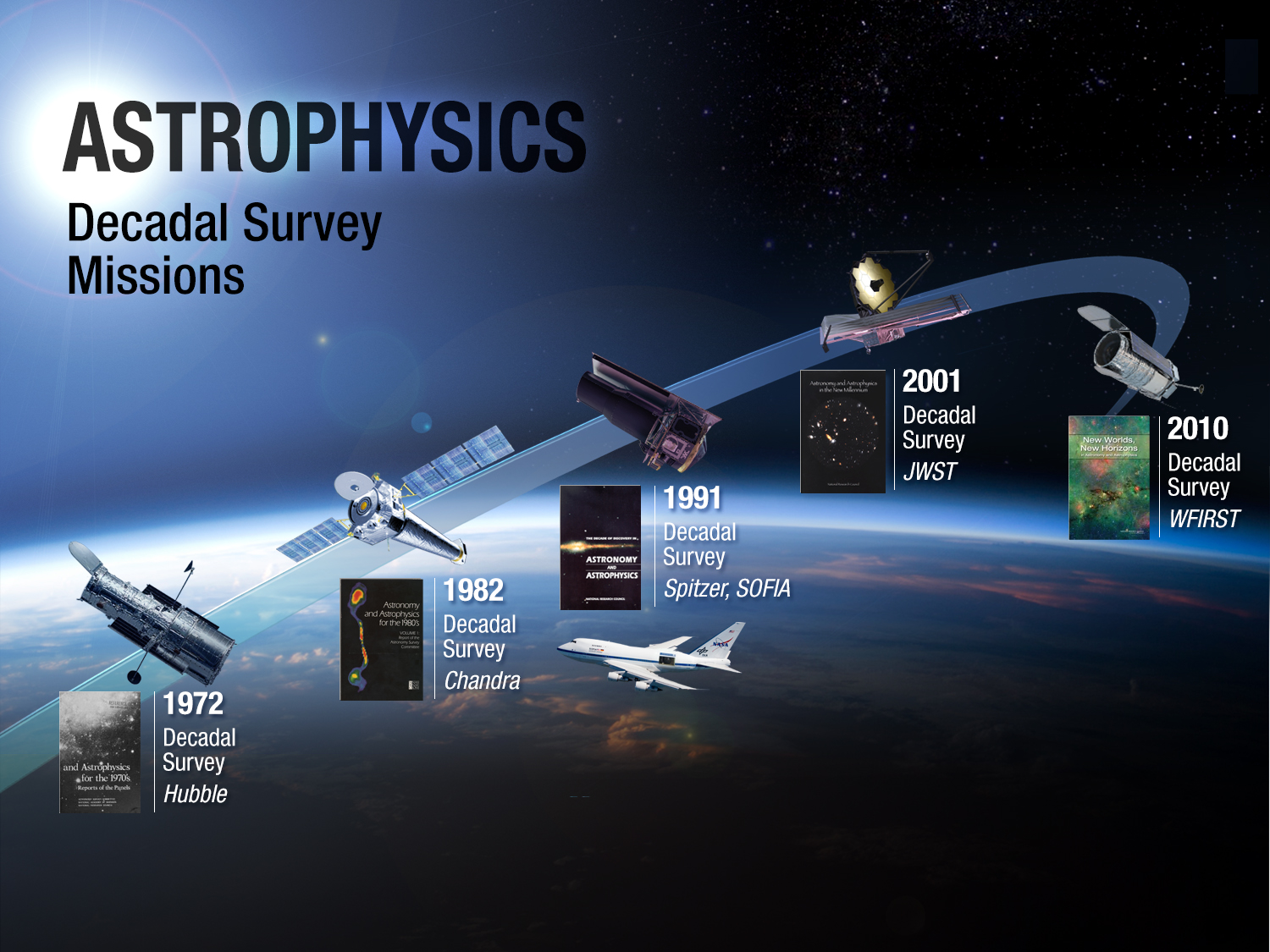 LRD: 2018
LRD: 2020s
2003
1999
1990
41
41